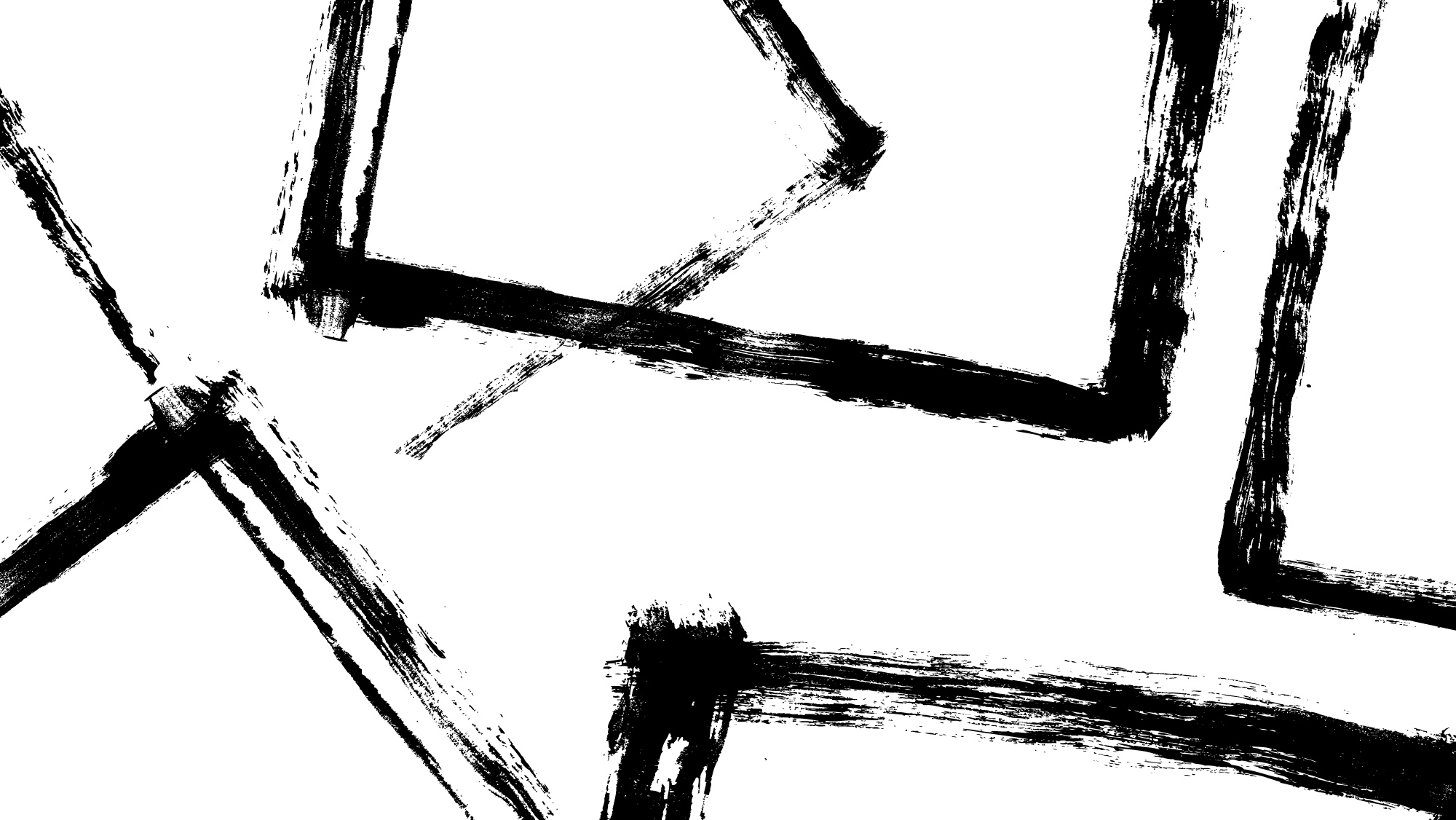 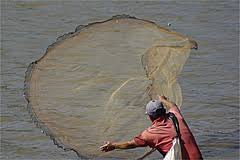 Matthäus 4,19
Johannes 21,1-14
«Wirf dein Netz aus»
1. Die leeren Netze – Jesus beauftragt uns neu
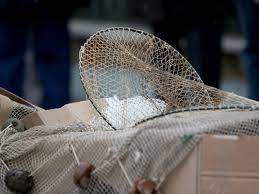 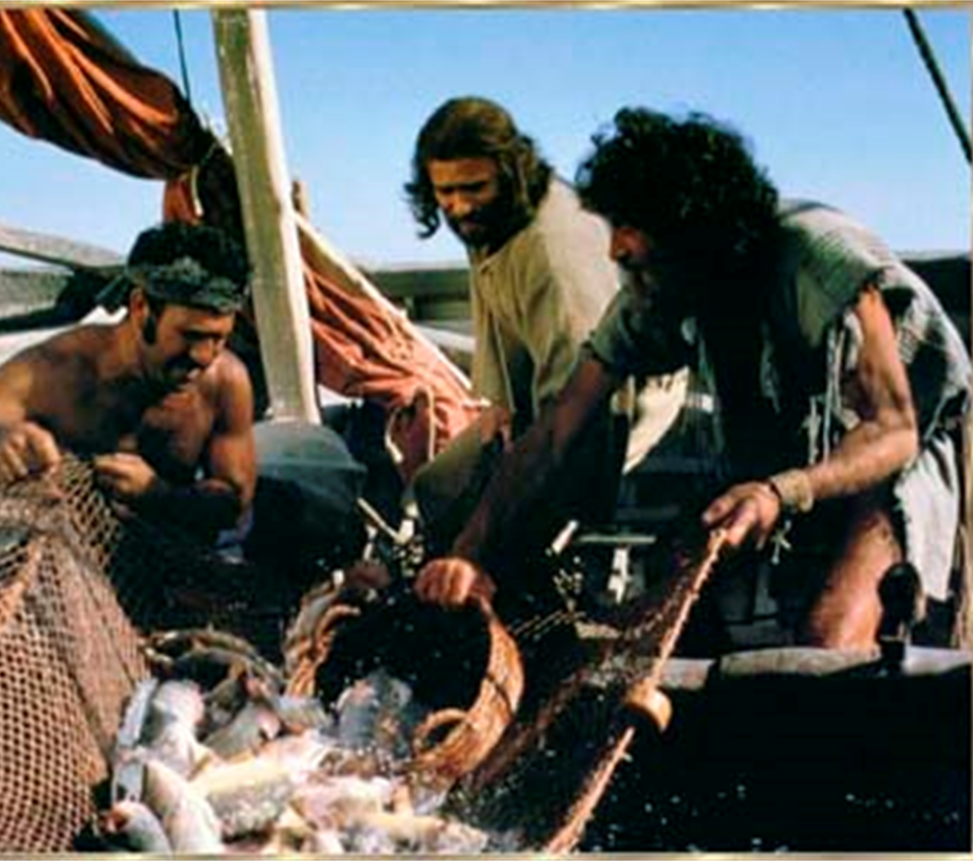 2. Der wunderbare Fischzug- sie erkennen Jesus als Herrn
3. Die vertraute Tischgemeinschaft- wo Freude aufbricht
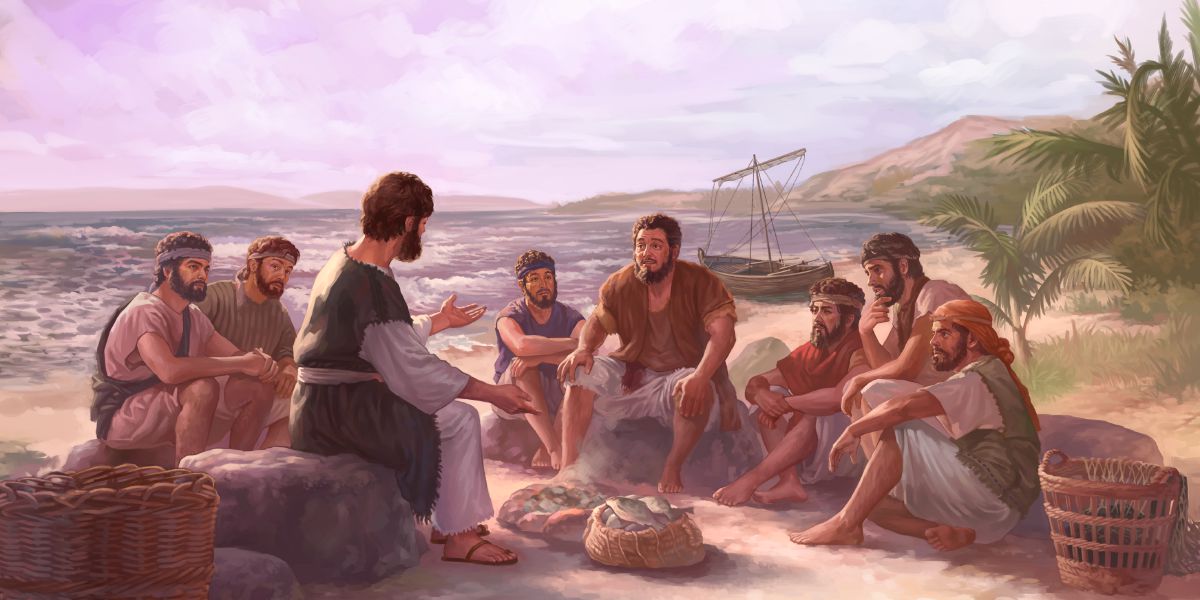 4. Das Gespräch am Kohlenfeuer- entfacht meine Liebe zu Jesus u. den Menschen
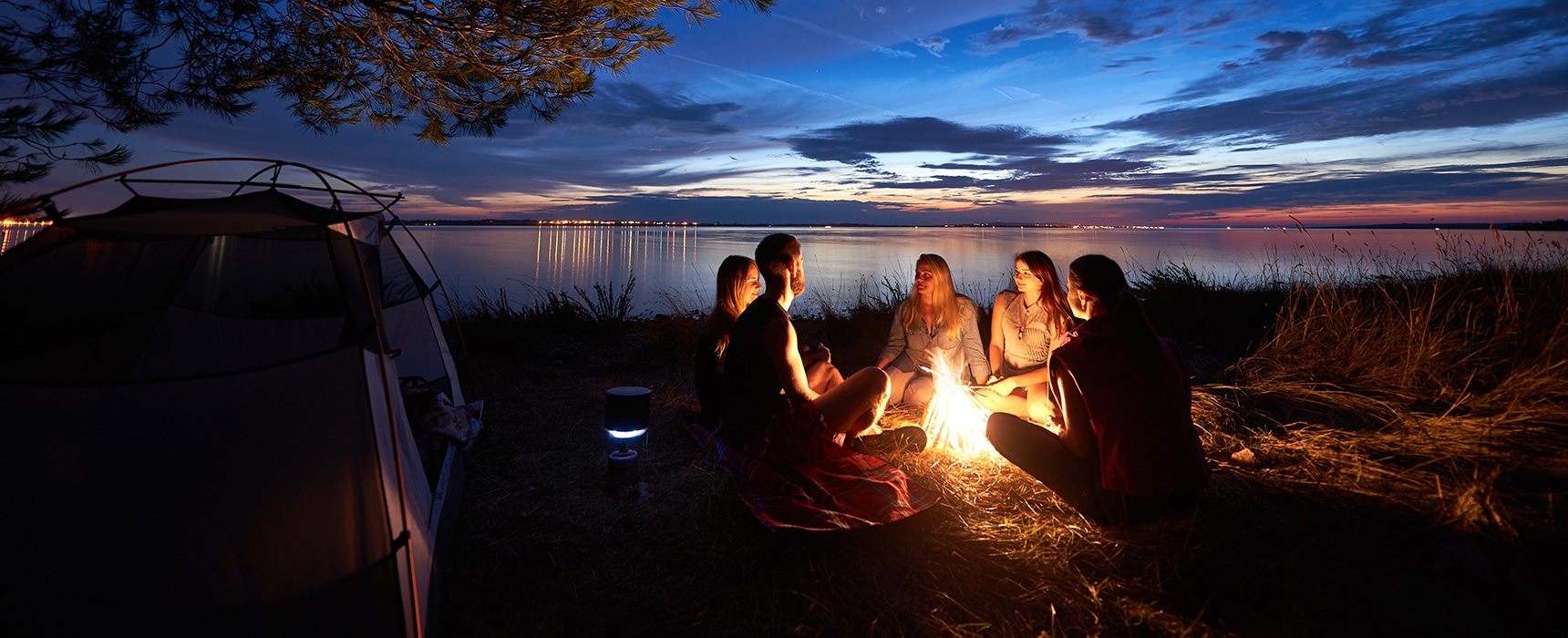